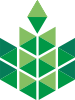 Отчет по производственной (педагогической) практикев ФГБОУ ВО Костромская ГСХА
24.11.-21.12.2021
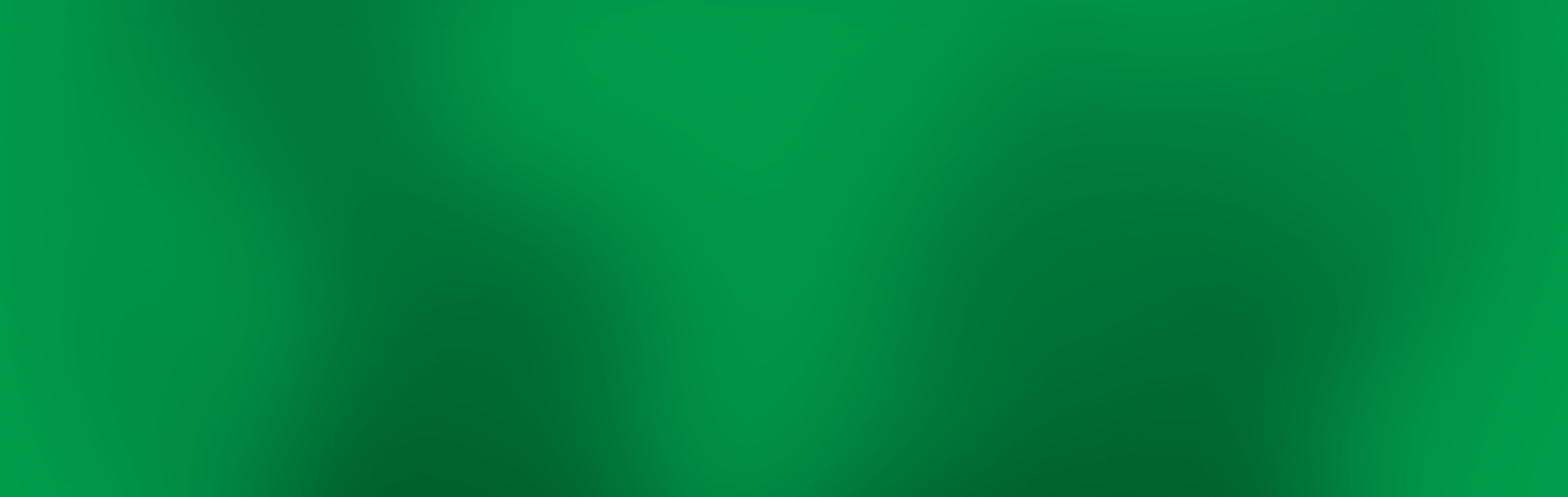 Подготовлен студентомгруппы 726Тихомировым Антоном Геннадьевичем
Руководитель: доктор педагогических наук, доцент, профессор кафедры физики и автоматики Мамаева Ирина Алексеевна
Цель педагогической практики
Целью педагогической практики являлось закрепление и углубление теоретической подготовки, а также приобретение практических навыков и компетенций в сфере педагогической деятельности.
2
Задачи педагогической практики (кратко)
формирование целостной картины преподавательской деятельности в высшей школе, овладение знаниями организации учебно-методической и научной работы кафедры;
формирование профессиональных умений и навыков ведения учебных занятий;
формирование умений разрабатывать презентации, контрольные и дидактические материалы для проведения учебных занятий;
формирование умений готовить отчетную документацию по практической деятельности;
развитие у обучающихся магистратуры личностных качеств, определяемых общими целями обучения и воспитания .
3
Этапы педагогической практики
ПРАКТИЧЕСКИЙ ЭТАП
Задачи практического этапа:
1. Анализ и обзор учебной и методической литературы.
2. Изучение структуры рабочей программы учебной дисциплины, учебно-методических рекомендаций по ее изучению.
3. Разработка контрольно-измерительных материалов (КИМ).
4. Подготовка аудиторного учебного занятия: разработка методической структуры учебного занятия (РУЗ) и подготовка учебно-методических  материалов для проведения учебного занятия (например, кейсов, презентаций, дидактических материалов, задач или др.) .
5. Проведение аудиторного учебного занятия.
6. Анализ учебного занятия, проведенного преподавателем.
ПОДГОТОВИТЕЛЬНЫЙ ЭТАП
Задачи подготовительного этапа:
1. Ознакомление с местом прохождения практики, с целями, задачами, содержанием практики.
2. Изучение нормативных документов по образовательной деятельности.
3. Знакомство с учебной и научно исследовательской деятельностью преподавателя и кафедры.
ОТЧЕТНЫЙ ЭТАП
Задачи отчетного этапа:
1. Сдача отчета по практике.
2. Устранение замечаний руководителя по практике.
3. Защита отчета.
АНАЛИТИЧЕСКИЙ ЭТАП
Задачи аналитического этапа:
1. Обработка, систематизация, анализ полученной информации.
2. Подготовка отчета по практике.
4
Основная деятельность в рамках педагогической практики
На практическом этапе был получен опыт преподавательской деятельности на кафедре информационных технологий в электроэнергетике.
Была разработана контрольная работа по теме «Трансформаторы напряжения», которая может применяться для проверки знаний по данной теме студентов.
Далее была разработана методическая структура учебного занятия в виде лекции по теме «Устройство и принцип действия силовых трансформаторов». Данное занятие было проведено у студентов 3 курса архитектурно-строительного факультета под руководством преподавателя Климова Н.А..
5
Основная деятельность в рамках педагогической практики
Также, посещено учебное занятие по дисциплине «Математический анализ работы электрических сетей» Климова Н.А., проводившееся в 742 группе ЭЭФ. Это было полезно для дальнейшей профессиональной деятельности. Проведен анализ учебного занятия по следующим профессиональным критериям:
целевой аспект;
предметно-методологический аспект;
психолого-педагогический аспект;
коммуникативный аспект;
управленческий аспект;
результативный аспект.
6
Особые моменты в педагогической практике
В процессе прохождения педагогической практики удалось получить свой первый педагогический опыт, а также более подробно окунуться в профессию преподавателя кафедры информационных технологий в электроэнергетике.
Делиться знаниями было интересно, был получен новый опыт педагогической деятельности.
7
Результаты педагогической практики
При прохождении производственной (педагогической) практики на кафедре физики и автоматики ФГБОУ ВО Костромской ГСХА были выполнены все задания четырех этапов:
составлена характеристика места прохождения практики;
изучены нормативные документы по образовательной деятельности;
осуществлено знакомство с учебной и научно-исследовательской деятельностью преподавателя и кафедры информационных технологий в электроэнергетике;
разработаны контрольно-измерительные материалы (контрольная работа) по теме «Трансформаторы напряжения»;
разработана методическая структура  учебного занятия в виде практического занятия по теме «Устройство и принцип действия силовых трансформаторов» и подготовлены учебно-методические  материалы   для  проведения учебного занятия;
проведено аудиторное учебное занятие;
проведен анализ учебного  занятия по теме «Применение элементов матричной алгебры к расчету режимов электрических сетей», проведенного старшим преподавателем Климовым Н.А.
8
Самооценка по педагогической практике
Данная практика была для меня полезной. Считаю что усвоил основные знания и сформированные компетенции в области педагогики. Также планирую продолжать развиваться в данной полезной области.
9
Выводы и предложения по педагогической практике
Данная практика была полезной. Она позволила получить знания и сформировать компетенции в области педагогики. Полученный опыт важен, так как уметь передавать знания полезно в любой сфере жизни.
10
Благодарим за внимание!
11